برقرای ارتباط استراتژیک برای ارتقای سلامت
دکتر آتوسا سلیمانیان
دفتر آموزش و ارتقای سلامت
ارتقای سلامت
ارتقای سلامت فرآیندی است که هدف آن توانمندسازی افراد برای افزایش کنترل آنها بر سلامت خویش و در نهایت بهبود مستمر سلامت خود و جامعه‌ای است که در آن زندگی می‌کنند.
عوامل در برگیرنده برنامه ارتباط استراتژيك براي ارتقاي سلامت
داده هاي علمي كافي و مباني تئوريك؛
چشم انداز مناسب؛
اهداف اختصاصي واقعي؛
تحليل منابع و موانع تغيير رفتار؛
مشاركت فعال افراد كليدي و ذي نفعان
خصوصیات برنامه ارتباط استراتژيك براي ارتقاي سلامت
به دنبال نتايج مشخصي باشد
علمي باشد
مشتري محور باشد
مشاركتي باشد
مبتني بر سود باشد
از چند كانال ارايه شود
خصوصیات برنامه ارتباط استراتژيك براي ارتقاي سلامت
كيفيت بالايي داشته باشد
ترويجي و حمايتي باشد
قابل سنجش باشد
برنامه اي بلندمدت باشد
هزينه اثربخش باشد
گا م های برقرای ارتباط استراتژیک
تحليل وضعيت موجود
دسته بندي مخاطبين
اهداف اختصاصي تغيير رفتار
تعيين استراتژي مناسب
خلاصه پيام
كانال ها و رسانه هاي ارتباطي
تدابير مديريتي
طرح ارزيابي
مراحل گام اول(تحليل وضعيت موجود)
تعيين و شناخت مشكل
تعيين مخاطبين بالقوه
شناسایی مشکلات تغییر رفتار
تعیین نقاط قوت و ضعف، فرصت ها و تهدیدها
معیارهای تدوین صحیح مشکل سلامت
Death : مرگ
: disability ناتوانی
: Disease بیماری
: Discomfort ناراحتی
: Dissatisfaction نارضایتی
روش های كسب اطلاعات مورد نياز جهت تحليل وضعيت موجود
مرور کردن 
گزارشات اقتصادی، ارزشيابي ها، مديريتي 
مقاله‌های مجلات و مقالات دانشگاهي
 اسناد ارايه خدمت
DHS و ساير مطالعات خانوار در مورد دانش، نگرش و رفتار و بررسي هاي جمعيتي
تحلیل مراقبت‌ها و سیستم خدمات بهداشتی
 مستندات مصاحبه ها و بحث هاي گروهي متمركز
روش های كسب اطلاعات مورد نياز جهت تحليل وضعيت موجود
مشاهده
جلسات مشاوره
 بحث گروهي متمركز در مراكز بهداشت
 شرايط جامعه
 پيام ها، مواد آموزشي و فعاليت هاي بهداشتي در جاهايي كه مخاطبان مورد نظر زندگي و كار مي كنند
روش های كسب اطلاعات مورد نياز جهت تحليل وضعيت موجود
مصاحبه ها با نمايندگان حداقل پنج گروه زير:
جمعيت نمونه مخاطبين بالقوه
 سياستگذاران و متخصصين
 مديران و پرسنل مؤسسات ارايه دهنده خدمات و محصولات بهداشتي
 اصحاب رسانه ها
 اهداكنندگان منابع مالي و مؤسسات ارايه دهنده كمك هاي فني
تحليل وضعيت موجود مشكل بهداشتي
شناسايي مشكلات تغيير رفتار
شناسایی نقاط ضعف  و قوت، فرصت ها و تهدیدها
فهرستی از نقاط قوت و ضعف در برقراری ارتباط استراتژیک برای ارتقای سلامت را تهیه کنید.
منابع مالی انسانی و تکنولوژیکی که ممکن است به برنامه ارتباطی کمک می کند، بررسی کنید.
گام دوم: دسته بندي مخاطبين
تعيين گروه هاي مختلف مخاطبين
اولويت بندي مخاطبين
تعيين مخاطبين كليدي 
رسم تصويري از مخاطبين اوليه
گام دوم: دسته بندي مخاطبين
واژه «دسته‌بندی مخاطبان» به معنی گروه‌بندی و سازماندهی مخاطبان در گروه‌های کوچک‌تر و مرکب از کسانی است که از نیازهای ارتباطی همسان و مرتبطی برخوردار بوده و نیز تمایلات و ویژگی‌های مشابهی دارند. برقرارکنندگان ارتباط، برای دستیابی به مناسب‌ترین و اثربخش‌ترین روش‌های ارتباطی، مخاطبان را به گروه‌های همسان کوچک‌تری تقسیم می‌کنند.
دسته بندي مخاطبين
اولين سؤالي كه بايد جواب داده شود اين است كه:
 آيا شما نيازي به دسته بندي مخاطبين داريد يا خير؟ 
در واقع اگر تمامي مخاطبين بالقوه برنامه شما به عنوان يك كل بتوانند به طور مؤثر و از طريق مجموعه كانال هاي يكساني، مجموعه يكساني از پيام ها را دريافت دارند، در اين صورت نيازي به دسته بندي آنها نداريد.
در چه زماني بايد مخاطب يك برنامه ارتباطي، تقسيم بندي شود
هنگامي كه قصد داريم، كاربران يك خدمت خاص بهداشتي (يا يك محصول) و يا مخاطبيني كه يك رفتار بهداشتي خاص را انجام مي دهند را از افرادي كه آن خدمت يا محصول را به كار نمي گيرند و رفتار بهداشتي مد نظر را انجام نمي دهند، جدا كنيم، تقسيم بندي مخاطب اهميت پيدا مي كند.
در چه زماني، بايد مخاطب يك برنامه ارتباطي تقسيم بندي شود
هنگامي كه دسته هاي مختلف مخاطب ما، نيازمند دريافت انواع مختلف اطلاعات و يا انگيزش براي تغيير رفتار هستند، تقسيم بندي مخاطب بر اساس نيازهاي اطلاعاتي و انگيزشي آنها انجام مي شود.
در چه زماني، بايد مخاطب يك برنامه ارتباطي تقسيم بندي شود
هنگامي كه دسته هاي مختلف مخاطب ما تحت تأثير منابع اطلاعاتي متفاوتي قرار دارند، تقسيم بندي مخاطب بر اساس منابع كسب اطلاعات آنها اهميت مي يابد.
مهيا بودن يا نبودن منابع كافي، مي تواند بر تصمیم گيري شما براي دسته بندي مخاطبين مؤثر باشد.
 
در صورت وجود منابع كافي، دسته بندي مناسب مخاطبين موجب افزايش اثربخشي تلاش هاي ارتباطي شما مي شود و هر يك از گروه هاي مختلف مخاطبين از رسانه هاي ارتباطي ويژه خود سود بيشتري مي برند
دسته بندي مخاطبين
اولويت بندي مخاطبين
اولويت بندي مخاطبين نيازمند پاسخ به اين سؤال است: 
آيا منابع كافي براي دسترسي به تمام افرادي كه تحت تأثير يك مشكل بهداشتي و يا در معرض خطر ابتلاي به آن هستند، وجود دارد؟
اولويت بندي مخاطبين
رتبه بندي مخاطبين در اولويت
رتبه بندي كل رتبه ها: 
الف. رتبه 15  10 خوب        ب. 9 6 محتمل                 ج. 5  0 غيرمحتمل
تعيين مخاطبين كليدي
در این مرحله افراد كليدي مؤثر بر مخاطبين اوليه مشخص مي شوند كه هدف از اين كار، بسيج آنها براي تأثيرگذاري بر مخاطبين اوليه به نفع رفتار دلخواه مي باشد.
تعيين مخاطبين كليدي
چه كسي بر تصميم آنها براي تداوم يا عدم تداوم رفتارهاي جديد بهداشتي شان، نفوذ و تأثير دارد؟
اين تأثيرات خارجي را در قالب خصوصيات ويژه اي مانند سن و جنس و درقالب ارتباط آنها با مخاطب اوليه شرح دهيد. براي مثال آيا آنها دوستان يا اقوام مخاطبين اوليه هستند؟ 
آيا آنها خدمات يا محصولاتي را به مخاطبين شما پيشنهاد مي دهند؟
تعيين مخاطبين كليدي
تحلیل فرد تأثيرگذارالف. مخاطب اوليه:
رسم تصويري از مخاطبين اوليه
در ترسيم هر دسته از مخاطبين، به متغيرهاي جمعيتي و داده هاي اقتصادي اجتماعي و ويژگي هاي روان شناختي توجه كنيد. هدف از رسم چنين تصويري، درك كامل علايق، خواسته ها و اميدهاي مخاطبين مورد نظر است، به نحوي كه هنگام طراحي پيام ها بتوانيد به جاي افراد نامشخص، روي مخاطب نمونه اي كه رسم كرده ايد، متمركز شويد. اين كار را با نگاه به تحقيقات پايه و كمي خود شروع كنيد و سپس از اطلاعات كيفي استفاده كنيد
گام سوم: اهداف اختصاصي تغيير رفتار
در اين گام، اهداف اختصاصي تغيير رفتار هر يك از گروه هاي مخاطبين، براساس نيازها و خصوصيات ويژه مخاطب مورد نظر، نتايج تحليل وضعيت موجود و نيز دسته بندي مخاطبين طراحی و تدوین می شود.
گام سوم: اهداف اختصاصي تغيير رفتار
بيان تغيير رفتار مورد نظر در هرگروه از مخاطبين
بيان ميزان تغيير رفتار مورد نظر 
تعيين چارچوب زماني تغيير رفتار مورد نظر
بیان تغییر رفتار مورد نظر در هرگروه از مخاطبان
توصيف كامل و مكتوب از مخاطبين خود ادامه حركت در راستاي طراحي يك برنامه برقراري ارتباط استراتژيك را تضمين مي كند. اهداف اختصاصي تغيير رفتار هر گروه از مخاطبين ممكن است با سايرين متفاوت باشد. 
رفتارهايي را كه به عنوان نتيجه شنيدن، ديدن يا مشاركت مخاطب در پيام هاي ارتباطي استراتژيك، تغيير مي كند نام ببريد.
بيان ميزان تغيير رفتار مورد نظر
برای اطمینان از کمی و مبتنی بر واقعيت بودن اهداف اختصاصي تغيير رفتار، توجه به موارد زیر ضروری است.
موانع تغيير رفتار
 تجارب برنامه هاي مشابه قبلي
شرايطي كه ارتباط تحت تأثير آن رخ مي دهد
مقدار تغيير رفتار مورد نياز براي موفقيت برنامه
موانع تغییر رفتار
موانع تغيير مؤثر بر مخاطب مورد نظر را به خاطر بسپاريد. 
ببينيد جلب توجه مخاطب تا چه حد مشكل است؟
آيا افراد ديگري هستندكه به طور فعال، سعي در متقاعد نمودن مخاطب مورد نظرتان براي پذيرش رفتاري متفاوت با رفتار دلخواه برنامه ارتباطي شما داشته باشند؟
آيا رفتار ديگري هست كه مخاطب شما مجبور باشد در زمان مورد نظر براي رفتار دلخواه شما يا به جاي آن انجام دهد
تجارب قبلي
داده ها وگزارش نتايج بسيج هاي ارتباطي قبلي مرتبط با برنامه آموزشي خود را بررسي كنيد. ببينيد در اين برنامه ها، اهداف اختصاصي تغيير رفتار چگونه بيان شده اند؟ 
در اثر اجراي برنامه هاي مذكور چه تغييرات رفتاري رخ داده است؟ 
با اين اطلاعات مي توانيد ميزان اتكاي به واقعيت ها و اعتبار علمي اهداف اختصاصي برنامه خود را بسنجيد
شرايطي كه ارتباط تحت تأثيرآن رخ مي دهد
تأثير شرايطي كه ارتباط در آن رخ مي دهد بر نتايج ارتباط را بررسي كنيد . در اين بخش به موارد زير توجه كنيد:
عملي بودن تغيير رفتار دلخواه
فراهم بودن و دسترسي مخاطبين به خدمات و محصولات بهداشتي مورد نياز براي انجام رفتار سالم دلخواه
عوامل اجتماعي، اقتصادي و سياسي مؤثر بر رفتار سالم دلخواه
مقدار تغيير رفتار مورد نياز براي موفقيت برنامه
مقدار تغيير رفتار مورد نياز براي موفقيت برنامه شما و نيز مقدار تغيير رفتار ممكن در چارچوب زماني برنامه تان را با هم مقايسه كنيد.
با مديران اجرايي و ارايه دهندگان خدمات بهداشتي در مورد اهداف اختصاصي تان، بحث كنيد و مطمئن شويد كه قادر به ارايه ملزومات وخدمات كافي براي پاسخ به تقاضاي ناشي از برنامه در مخاطبين تان هستند.
تعيين چارچوب زماني تغيير رفتار مورد نظر
در تعيين اين چارچوب زماني، لازم است كه زمان كافي براي تغيير رفتار به مردم داده شود. شايد براي تحقق اهداف اختصاصي رفتاري مورد نظرتان، ماه ها يا سال ها زمان لازم باشد. بنابراين سعي كنيد در تعيين چارچوب زماني اهداف اختصاصي تان واقع بين باشيد.
تعيين چارچوب زماني تغيير رفتار مورد نظر
اغلب چارچوب زماني پيش بيني شده براي اهداف اختصاصي بسيج هاي اطلاع رساني چندرسانه اي،كوتاه تر از چارچوب زماني قابل پیش بيني براي اهداف اختصاصي برنامه هاي ارتباطي بلندمدت است. 
بديهي است كه در طول زمان كوتاه اجراي يك بسيج اطلاع رساني چندرسانه اي نمي توان انتظار تغيير رفتار پايدار و واضحي را داشت.
شاخص هاي مناسب داراي خصوصيات زير هستند:
روایی (Valid): پدیده‌ای که قصد سنجش آن را دارند، به خوبی اندازه‌گیری مي‌کنند. 
قابل اتکا (Reliable): اگر بیش از یک‌بار به سنجش همان پدیده مشابه بپردازند، به نتایج یکسان و مشابه دست مي‌یابند. 
اختصاصی (Specific): فقط پدیده‌ای را می‌سنجند که قصد سنجش آن را دارند. 
حساس (Sensitive): منعکس‌کننده تغییرات اندک در وضعیت پدیده مورد مطالعه هستند. 
عملیاتی (Operational): با تعاریف و استانداردهای توسعه، تکمیل و بررسی معمول قابل اندازه‌گیری و کمی شدن هستند
خلاصه اهداف تغيير رفتار
گام چهارم: تعيين استراتژي مناسب
تعيين هويت طولاني مدت رفتار و استقرار رفتار جايگزين تعيين رفتار/ خدمت/ محصول جايگزين
تعيين استراتژي ارتباطي منتخب و استدلال منطقي آن
گام چهارم: تعيين استراتژي مناسب
در اين مرحله بايد به دنبال انتخاب استراتژي هاي مناسبي باشيم كه ما را به سمت انتخاب كانال ها و رسانه هاي مناسب ارتباطي هدايت نمايد.
تعيين استراتژي مناسب
انتخاب استراتژي هاي مناسب براي هر يك از اهداف اختصاصي تغيير رفتار، يكي از مهم ترين عناصر برقراري ارتباط استراتژيك است كه ادامه مسير را روشن نموده و موجب تقويت و استمرار تعامل مؤثر افراد كليدي، ذي نفعان و شركاي برنامه مي شود.
در انتخاب استراتژي هاي ارتباطي بايد به اين مسائل فكركنيم:
آيا استراتژي ارتباطي شما مناسب است؟
 استراتژي ارتباطي منتخب شما كاربردي و ممكن است؟
 منابع كافي براي اجراي استراتژي منتخب شما فراهم است؟
تعيين هويت طولاني مدت رفتار و استقرار رفتار جايگزين
برنامه ريزان در عصر برقراري ارتباط استراتژيك، روي دو بخش مرتبط و وابسته يعني هويت طولاني مدت رفتار كه گاهي از آن به عنوان برند رفتار نيزنام برده مي شود و استقرار رفتار جايگزين تأكيد و تمركز مي كنند.
هويت طولاني مدت رفتار يا برند رفتار
وقتي كه مخاطبين مورد نظر، در معرض رسانه هاي ارتباطي ما قرار مي گيرند و پيام هاي ما را دريافت مي كنند، به آن پاسخ مي دهند و دركي ذهني از رفتار دلخواه پيدا مي كنند كه به آن هويت طولاني مدت رفتار مي گويند.
هويت طولاني مدت رفتار يا برند رفتار
هر يك از مخاطبين براساس چنين دركي، تصوير يا ايده اي از رفتار دلخواه را در ذهن خود مي پروراند كه مخصوص اوست و هويتي براي رفتار او محسوب مي شود.
چنين تصويري در بهترين شكل، بايد مشخص، واضح و روشن باشد؛ قابل تشخيص باشد؛ و مزايا و منافع رفتار دلخواه را مشخص سازد.
هويت طولاني مدت رفتار يا برند رفتار
مردم در مورد محصولات، خدمات و رفتار بهداشتي دلخواه ما، نگرش ها و باورهاي مشخصي دارند و اطلاعات مربوطه را به خاطر مي سپارند كه اين نگرش ها و باورها ممكن است مثبت، منفي يا تركيبي از هر دو باشد.
مديريت صحيح و مناسب هويت طولاني مدت رفتار، در ايجاد ارتباط مثبت، دائمي و صادقانه بين مخاطبين مورد نظر و رفتار دلخواه مؤثر است.
استقرار رفتار جايگزين
استقرار به معني ارايه يك موضوع، خدمت يا محصول به صورتي است كه از ساير موضوعات،خدمات يا محصولات مرتبط، برجسته شده و متقاعدكننده باشد .
استقرار موجب خلق تصويري مشخص،جذاب و ايجاد خاطره اي دائمي در ذهن مخاطب مورد نظر مي شود.
استقرار رفتار جايگزين
رفتار، محصول يا خدمتي كه در اين مرحله مطرح مي شود بايد:
• با مخاطب عجين شود، با ارزش ها، تجارب گذشته و نیاز بالقوه مخاطبین سازگار باشد.
• نسبت به خدمت، محصول و رفتار سابق، متمايز و رقابتي باشد.
• انتخاب بهتر و معتبرتري محسوب شود.
• منفعتي را ارايه دهد كه ارزش هزينه نمودن يا تلاش را داشته باشد.
استقرار رفتار جايگزين
شناخت كافي مخاطبين و شنيدن دقيق صداي آنها، به برقراركنندگان ارتباط استراتژيك كمك مي كند تا برنامه ارتباطي مناسبي را براي پاسخگويي به نيازهاي مخاطبين طراحي كنند
استقرار رفتار جايگزين
در برقرای ارتباط استراتژيك، واقعيت آن چيزي است كه مخاطبين باور دارند و یا مايل به شنيدن يا ديدنش هستند و نه فقط آنچه كه متخصصان مايلند تا مخاطبين باور داشته باشند و یا بشنوند يا ببينند.
 رسيدن به چنين شناختي از مخاطبين، برقراركنندگان ارتباط را قادر مي سازد كه در ذهن مخاطبين شان رفتاري را جايگزين كنند كه در صورت ادامه ارتباط مؤثر با آنها حفظ مي شود و پايدار مي ماند
مراحل استقرار يك جايگزين مناسب
اولين گام كليدي براي استقرار يك جايگزين مناسب اين است كه بدانيم مخاطبين براي ارتقاي بهداشتي خود و برخورداري از خدمات بهداشتي مورد نظر دانستن اين كه مخاطبين چه مي كنند، مهم است و اين كه بدانيم چرا چنين رفتارهايي دارند نيز اهميت دارد.
مراحل استقرار يك جايگزين مناسب
دومين مرحله كليدي، تعيين رفتار مثبتي است كه مخاطبين مي توانند به طور واقعي آن را انجام داده و نفعي از آن ببرند. برای این کار طی مراحل زیر ضروری است:
تحليل درك مخاطبين از محصول، خدمت يا رفتار جايگزين (با استفاده ازتحليل وضعيت موجود و دسته بندي مخاطبين)
مراحل استقرار يك جايگزين مناسب
• انطباق ويژگي هاي محصول، خدمت يا رفتار جايگزين با نيازها و خواسته هاي مخاطبين
• تعيين جايگزين هاي مناسب براي استقرار
• تدوين و تكميل بيانيه استقرار
تدوين بيانيه استقرار
يك يا دو جمله كه به اختصار، بيانگر موقعيت محصول، خدمت يا رفتار جايگزين مورد نظرتان باشد را تدوين و تكميل كنيد.
مطمئن شويد كه جملات شما نام محصول، خدمت يا رفتار دلخواه و ويژگي منحصر به فردش را دربر مي گيرد؛ خصوصيتي كه گزينه منتخب شما را از ساير رقبا و منافعي كه براي مخاطبين تان دارند، مجزا مي سازد
گام پنجم: طراحی پیام
طراحی پيام يک فرآيند نظام مند و هدف مند از تصميم گيری در مورد محتوا و نحوه ارائه پيام است.
نكات اساسي در  محتواي پيام
از خواننده انتظار داريد چه رفتار يا عملكردي را از خود نشان دهد؟
در حال حاضر مخاطب در مورد موضوع مورد نظر، چه اطلاعاتي دارد؟
 و مي خواهيد او چه چيز بيشتري در مورد آن موضوع بداند؟
مراحل كلي طراحي پيام
مرحله اول:  شناخت و دسته بندی مخاطب
مرحله دوم: طراحي اوليه پيام
مرحله سوم: پيش آزمون پيام
مرحله چهارم: انتشار نهايي پيام توسط كانال مناسب
انواع پیام
پيام هاي آگاهي دهنده
پيام هاي آموزشي
پيام هاي ترغيب كننده
پيام هاي آگاهي دهنده
ايجاد شناخت درباره موضوع يا رفتار خاص براي بخش بزرگي از جمعيت
نشان دادن و بيان اين مساله كه مشكل بهداشتي مورد نظر مهم است. 
ارائه اطلاعات جديد و آسان درباره موضوع بهداشتي مورد نظر
برانگيختن فعاليت داوطلبانه در بين مخاطبين مستعد و آماده
آيا مي دانيد احتمال ابتلا به بيماري قلبي- عروقي در افراد مبتلا به دیابت 3 تا 4 بار ، بيش از ساير افراد است؟
پيام هاي آموزشي
هدف دادن اطلاعات در مورد اينكه فرد چگونه بايد رفتار خاصی را انجام دهد، در واقع پيام هاي آموزشي براي مخاطبيني طراحي مي شوند كه به اهميت مساله مطرح شده در پيام واقف شده اند و نيازمند اطلاعات بيشتري در مورد موضوع مد نظر و رفتار توصيه شده در پيام مي باشند.
پیام های آموزشی
اگر چه خطر ايجاد بيماري قلبي-عروقي در افراد ديابتي زياد است، اما راه هايي وجود دارد كه شما مي توانيد به وسيله آنها، سلامت قلب و عروق خود را حفظ كنيد. اين راه ها عبارتند از:
قطع مصرف سيگار 
مصرف داروهاي تجويز شده توسط پزشك 
غربالگري منظم
حفظ وزن مناسب براي بدن  
داشتن فعالیت بدنی منظم
پیام های ترغیب کننده
در اين نوع پيام، تمركز اصلي بر تغيير يا ايجاد نگرش است.
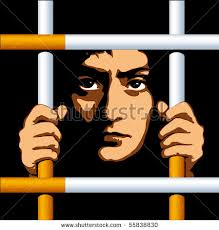 نکات اساسی در پیام های نوشتاری

محتواي پيام نبايد خيلي زياد نوشته شود. افراد بزرگسالي كه قادر به خواندن هستند، تنها مي توانند 3 تا 4 نكته كليدي را در يك زمان به خاطر بسپارند
 در ابتداي متن رسانه نوشتاري خود، مهم ترين نكته مورد نظر را قرار دهيد
در هر پاراگراف، تنها يك نكته اصلي قرار دهيد. نكته كليدي را در اول پاراگراف بنويسيد. هر پاراگراف را به 3 تا 4 جمله محدود كنيد. هر جمله نبايد بيشتر از 15 كلمه داشته باشد. كلمات اضافه در هر پاراگراف را حذف كنيد
نکات اساسی در پیام های نوشتاری
الف) انجمن سلامت آمريكا توصيه مي كند كه هر فردي بايد روزانه نيم ساعت يا بيشتر ورزش با شدت متوسط داشته باشد، ترجيحا هر روز. اين ورزش ها شامل پياده روي سريع، ورزش هاي سبك بدون وسيله، باغباني و ساير ورزش ها با شدت متوسط است".   
ب) در بيشتر روزهاي هفته، حداقل 30 دقيقه ورزش هايي مانند پياده روي سريع انجام دهيد.
نکات اساسی در پیام های نوشتاری
براي توصيه به مخاطب جهت انجام رفتاري خاص از بيان منفعلانه اجتناب كنيد.
اين دارو مي بايست قبل از هر وعده غذا خورده شود" بگوييد " اين دارو را قبل از غذا بخوريد". 
براي نوشتن محتواي پيام، مزاياي ملموس و فوري رفتار توصيه شده را بيشتر از مزاياي دراز مدت آن مورد تاكيد قرار دهيد.
نکات اساسی در پیام های نوشتاری
هنگام نوشتن محتواي پيام،‌ در صورت لزوم گزينه هاي متعددي براي انتخاب، در اختيار مخاطب قرار دهيد.
در پيام طراحي شده راجع به محصول بهداشتي خاص، نحوه دسترسي و نحوه استفاده از آن محصول را مشخص كنيد.
نکات اساسی در پیام های نوشتاری
از پيام هاي توانمند كننده استفاده كنيد.
براي مثال انتشار اطلاعاتي راجع به تعداد كارگراني كه به طور موفق سيگار خود را ترك كرده اند، بهتر از گفتن جملاتي مانند اين است كه "سيگار كشيدن علت سرطان ريه است
نکات اساسی در پیام های نوشتاری
توجه داشته باشيد كه محتواي پيام نبايد سبب ايجاد لكه ننگ در مخاطب شود. 
اعتياد، ننگ، خواری و پستي به دنبال دارد و مايه فلاكت است
تا حد امكان، ‌جملات مثبت استفاده كنيد.
بدون پوشيدن كلاه ايمني، دوچرخه سواري نكنيد (بهتر است گفته شود هر زماني كه دوچرخه سواري مي كنيد، از كلاه ايمني استفاده كنيد).
نکات اساسی در پیام های نوشتاری
از جملات معلوم استفاده كنيد
بيماري قلبي و سرطان ريه با مصرف سيگار ايجاد مي شوند" بنويسيد كه "سيگار كشيدن باعث ايجاد بيماري قلبي و سرطان ريه مي شود".
توانايي پردازش عددي مخاطب را مد نظر قرار دهيد
گام ششم: كانال ها و رسانه هاي ارتباطي
براي دستيابي به مخاطبين مورد نظر بايد از كانال ها و رسانه هاي ارتباطي استفاده شود. قسمت عمده بودجه ارتباطي صرف توليد رسانه هاي آموزشي و قرار دادن آنها در قالب مناسب ترين كانالها می شود. بنابراین براي برقراری ارتباط مناسب با مخاطبين بايد از بهترين رسانه هاي ارتباطي استفاده کرد.
تعریف کانال ارتباطی
كانال هاي ارتباطي را به عنوان مجاري انتقال پيام است كه موجب تبادل پيام بين فرستندگان و گيرندگان آن مي شود.
انواع مختلف كانال هاي ارتباطي
كانال هاي بين فردي
 كانال هاي مبتني بر جامعه
كانال هاي ارتباط جمعي
كانال هاي بين فردي
شامل ارتباط فرد با فرد مانند ارايه دهنده خدمت به مراجعه كننده، همسر به همسر يا همسال به همسال است.
كانال هاي مبتني بر جامعه
گروهي از مردم در محله يا منطقه مشخص كه داراي علايق يا خصوصيات مشترك مانند وضعيت قومي يا شغلي خاص هستند. اشكال مختلف ارتباط مبتني برجامعه عبارتند از:
رسانه هاي مبتني بر جامعه مانند نشريات محلي
 فعاليت هاي مبتني بر جامعه مانند:  نمايشگاه هاي بهداشتي، نمايش هاي محلي، كنسرت، مسابقات رالي و...
كانال هاي ارتباط جمعي
در زماني كوتاه طيف گسترده اي از مخاطبين را تحت پوشش قرار مي دهند و شامل موارد زير هستند:
 تلويزيون
 راديو
 روزنامه ها
 مجلات
 تبليغات شهري
اينترنت
انتخاب بهترين كانال هاي ارتباطي براي دسترسي به مخاطبين مورد نظر
قبل از انتخاب رسانه هاي ارتباطي، بايد ابتدا تصميم بگيريد كه كدام كانال هاي ارتباطي به بهترين شكل به مخاطبين مورد نظرتان دسترسي دارند .
برقراركنندگان ارتباط استراتژيك، كانالهاي ارتباطي را به عنوان مجاري انتقال پيام تعريف مي كنند كه موجب تبادل پيام بين فرستندگان و گيرندگان آن مي شود
يك روز عادي از زندگي مخاطب مورد نظر
برنامه يك روز عادي از زندگي مخاطب مورد نظر را مشخص کنید. برنامه مذكور بايد شامل فعاليت در خانه، محل كار يا اوقات فراغت مخاطب باشد.
مشخص كنيدكه در كدام يك از اين فرصت ها مخاطبين مي توانند در معرض پيام كانال هاي ارتباطي قرار بگيرند.
بررسي بهترين تركيب كانالها براي اجراي استراتژي ارتباطي منتخب
در این مرحله باید تصميم گيري در مورد بهترين تركيب كانال انجام شود.
 براي اين كار بايد ببينيد بهترين راه رسيدن به مخاطب مورد نظر براي تحقق اهداف اختصاصي تعيين شده در گام 3 چيست؟ 
آيا بايد بر پوشش گسترده، تكرار و يا توسعه حداكثري هر دو مورد تأكيد كنيم؟
تعيين هزينه اثربخشي هر يك از كانال هاي ارتباطي موجود
براي تعيين هزينه اثربخشي هر كانال ارتباطي مي توانيد هزينه توليد و انتشار رسانه ارتباطي تان از كانال مذكور را برتعداد مخاطبين تحت پوشش آن كانال تقسيم كنيد.
مراحل انتخاب کانال ارتباطی
در این مرحله كانال هاي ارتباطي موجود را ليست نموده، مقايسه كنيد 
كانال هايي كه ممكن است از آن استفاده نماييد را با دايره مشخص نماييد.
تعيين هزينه اثربخشي هر يك از كانال هاي ارتباطي موجود مشخص نمایید.(درصد مخاطبين تحت پوشش هر يك از كانال ها و نيز هزينه اثربخشي كانال مذكور را بررسي كنيد)

بهترين تركيب كانالها براي اجراي استراتژي ارتباطي منتخب انتخاب کنید.
استفاده هم زمان از چند كانال ارتباطي
تحقيقات نشان مي دهد شانس تغيير رفتار در استفاده هم زمان از چند كانال ارتباطي، بيشتر از استفاده از يك كانال ارتباطي است
با استفاده هم زمان از چندكانال ارتباطي به افراد بيشتري در محيط هاي مختلف و با تكرار و توالي بيشتر دست مي يابيد
در اين حالت مخاطبين اوليه، ثانويه و افرادكليدي در معرض پيام هاي يكسان قرار مي گيرند و در چنين حالتي، حمايت از برنامه ارتباطي شما افزايش مي يابد.
كانال هاي ارتباطي حمايتي با استدلال منطقي براي هر يك
شما بايد در تركيب ايده آلي از كانال هاي ارتباطي كه براي برنامه تان برگزيده ايد، كانال ارتباطي رهبر و نيز كانال هاي ارتباطي حمايتي را تعيين كنيد و نيز دلايل منطقي اين تصميم را بيان كنيد.
كانال هاي ارتباطي حمايتي با استدلال منطقي براي هر يك
پوشش كدام كانال ارتباطي بيشتر است (با توجه به مخاطبين مورد نظرتان) ؟
• كدام كانال ارتباطي با خلاصه پيام ارتباطي تان،تطابق بيشتري دارد؟
با كدام كانال ارتباطي مي توان پيام مورد نظر را به بهترين شكل منتقل نمود؟
• كدام كانال ارتباطي نتايج و تأثير بهتري را در پي خواهد داشت؟
رسانه
عنوان ابزارهايي هستند كه شما براي حركت در كانال از آنها استفاده مي كنيد.
براي تعيين رسانه هاي ارتباطي مورد نياز بايد جواب پرسش هاي زير را بيابيد:
• چه رسانه هايي از استراتژي ارتباطي ما حمايت مي كنند؟
• نحوه استفاده از آنها چگونه است؟
• چرا بايد از اين رسانه ها استفاده نمود؟
• تطابق اين رسانه ها با تصويري كه از مخاطب رسم كرده ايم چگونه است؟
ساير سؤالاتي كه بايد به آنها پاسخ دهيد:
• آيا مجريان برنامه ما مي توانند از اين رسانه ها استفاده كنند؟
• آيا منابع كافي براي توليد اين رسانه ها را داريم؟